1
Les outils de prototypage
Par : Sahin Nil - Eng Charles - Ginet Axel - Koita Baba - Prele Fanny (G2S2)
2
Sommaire
I - Introduction

II - Intérêt d’utilisation

III - Logiciels de prototypage
	1 - Balsamiq
	2 - WireFrameSketcher

IV - Démonstration
3
Introduction
Étape clef dans le processus de création d’une application.

Elle se situe après la réalisation du cahier des charges, et avant la phase de conception proprement dite.

Crée une maquette pour mieux satisfaire le besoin du client.

Nombreux logiciels de prototypage
Balsamiq,
Axure, 
iPLotz
WireFrameSketcher...
4
Sommaire
I - Introduction

II - Intérêt d’utilisation

III - Logiciels de prototypage
	1 - Balsamiq
	2 - WireFrameSketcher

IV - Démonstration
5
Intérêt d’utilisation
Conception collaborative facilitée.

Test avant-vente du concept.

Réutilisation facilitée.

Moins de prototypes physiques.
6
Sommaire
I - Introduction

II - Intérêt d’utilisation

III - Logiciels de prototypage
	1 - Balsamiq
	2 - WireFrameSketcher

IV - Démonstration
7
Balsamiq
Utilisable facilement en ligne (Flex) ou en logiciel

Le rendu ressemble à du dessin bien qu'il reste très efficace

Exportable au format png et xml avec le logiciel
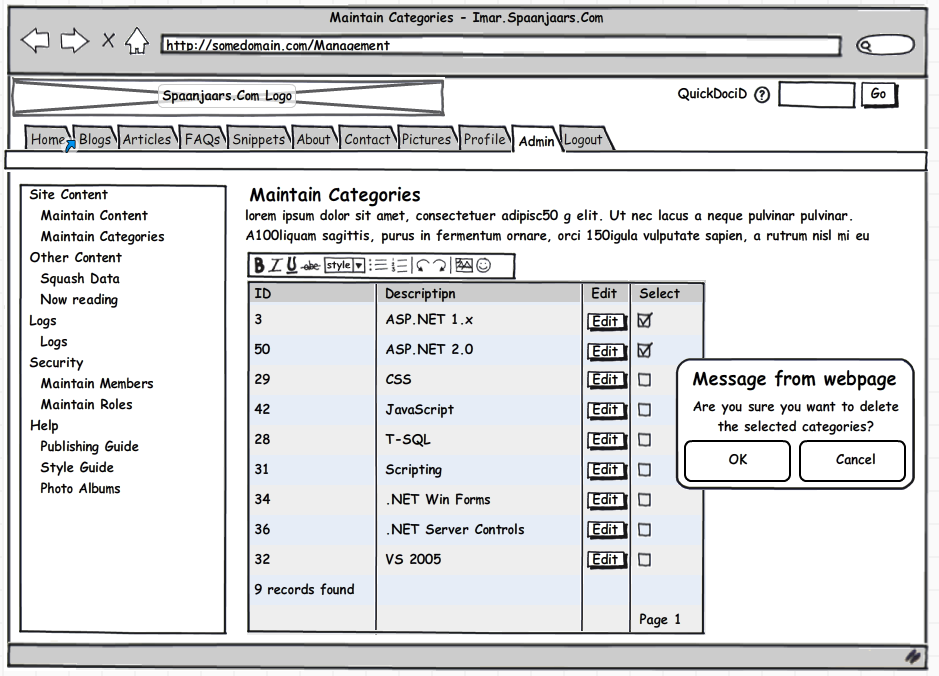 8
WireFrameSketcher
Plugin de l'environnement Eclipse (environnement de développement multilangage et libre)

Il offre un gain de temps pour l'intégration et le développement d'application.
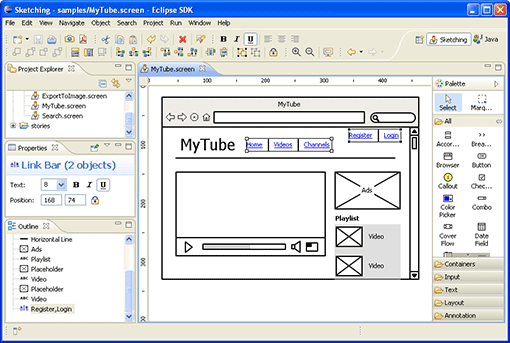 9
Sommaire
I - Introduction

II - Intérêt d’utilisation

III - Logiciels de prototypage
	1 - Balsamiq
	2 - WireFrameSketcher

IV - Démonstration
10
Démonstration
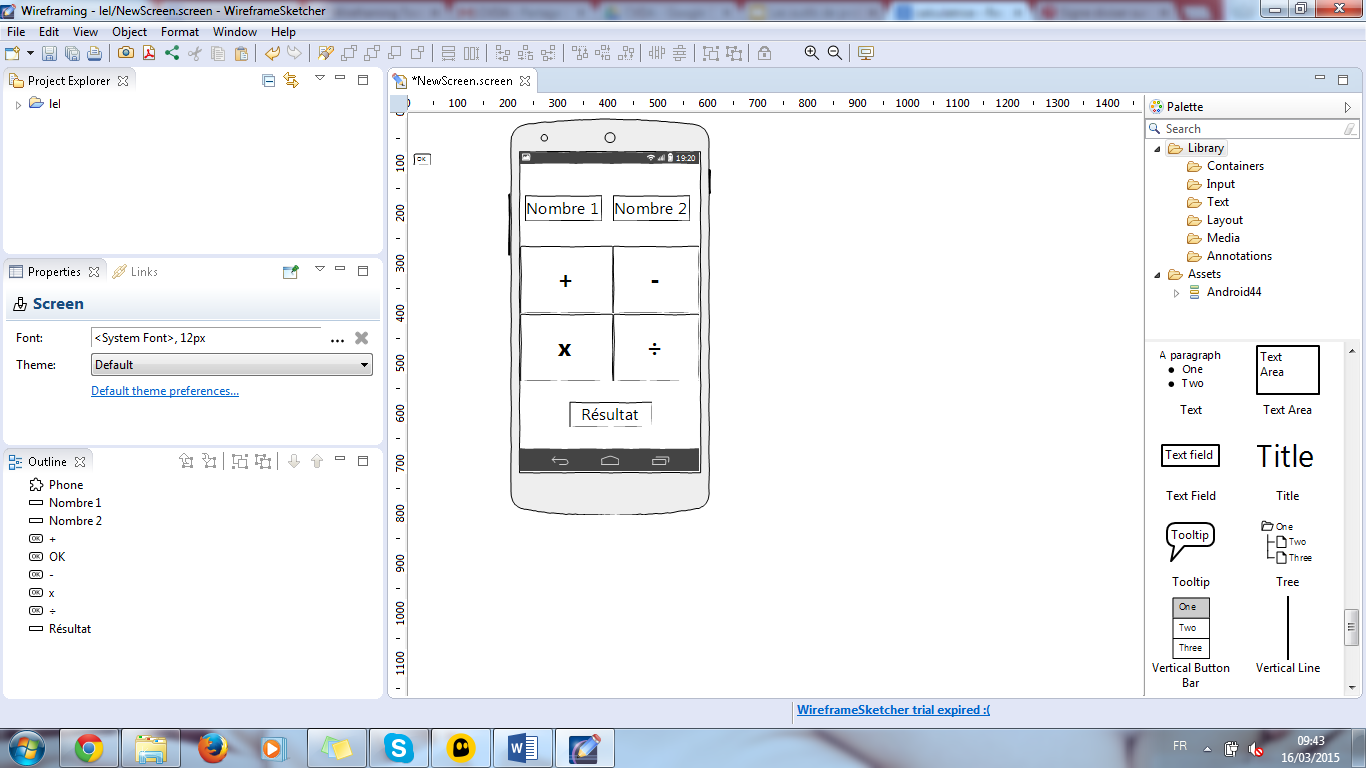 11
Démonstration
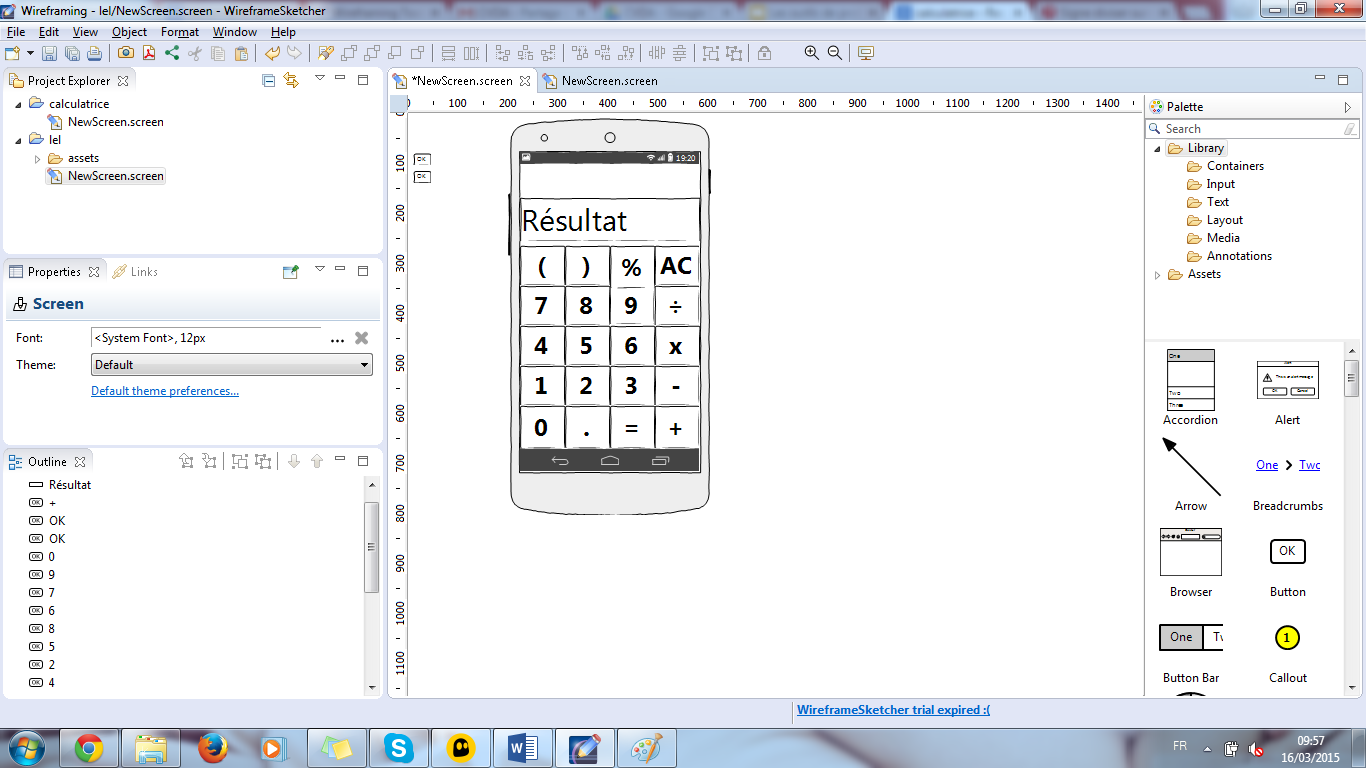 12
Prototypage terminé… Place à la conception.